UIUC BA545_Spring 2024
The Nature of the Firm
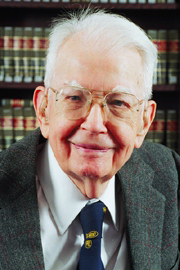 Coase 1937
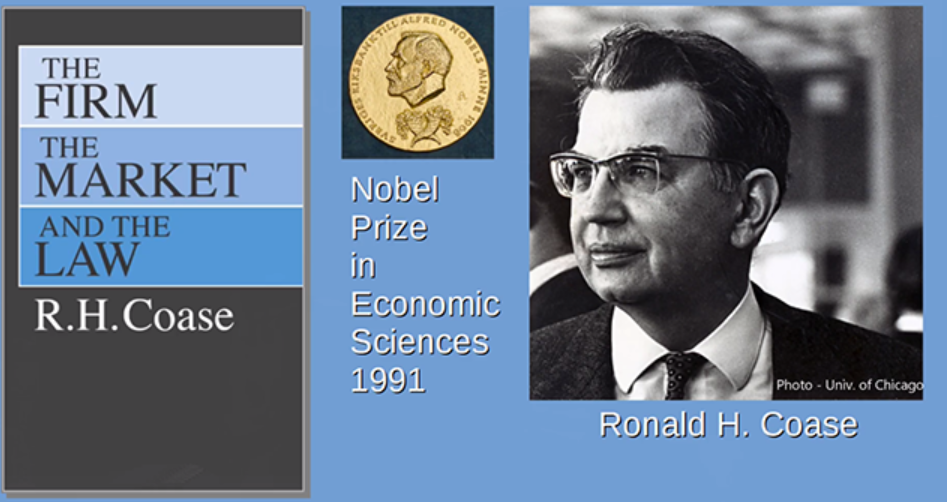 Ronald Harry Coase
1910~2013
Professor Joseph T. Mahoney
1
Main Questions
01 · Why do firms exist?
02 · What determines the size of the firm?
Use the transaction cost concept to explain phenomena
2
Motivations
01
Background and Assumptions
Gap
Organizations
(following orders)
Price Mechanism
(relative price)
Why does the firm exist?
3
The idea of substitution:
02
Supersession of the price mechanism
(A vertically integrated) firm is featured by the supersession of the price mechanism by the coordinating function of the entrepreneur.

Allocation of resources
Mechanism for resource allocation outside the firm differs from that within the firm
Why do firms exist?
4
The cost of using the price mechanism
03
Transaction costs of using the price mechanism: 
Costs of discovering the relevant prices
Costs of negotiating and concluding a separate contract for each transaction
Costs of making long-term contracts due to the existence of uncertainty
      (The difficulty of forecasting)
Cost saving by using authority coordination:
Transfer pricing
Great reduction of contracts: The heart of within-firm contracts is the factor that the contracts “agrees to obey the directions of an entrepreneur within certain limits.”
Feasibility of long-term contracts
Why do firms exist ?

Why not the market?
5
Additional transactions are organized by entrepreneur
Larger
04
Entrepreneur abandons the organization of transactions
Smaller
When added marketing costs,
 the question is “why is not all production carried on by one big firm?”
What determines the size of the firm?
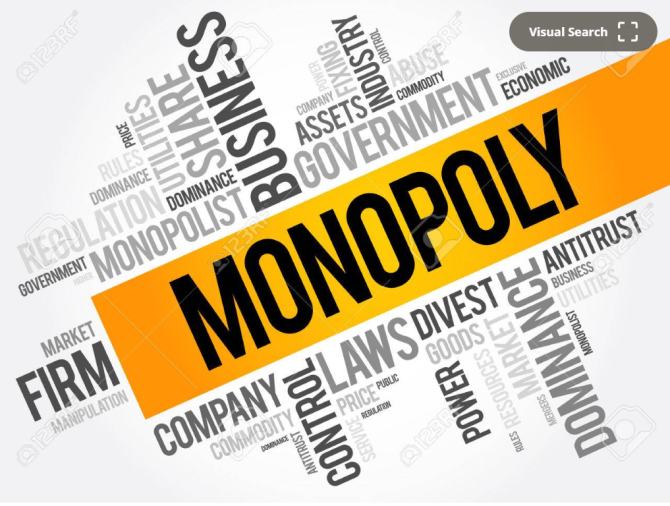 6
Cost of large firm
05
Cost of using organizing/Constraints on firm size:
Decreasing returns to the entrepreneur function
Cost of organising > marketing cost (transaction cost)
Efficiency loss of resource allocation (diminishing returns)
Waste of resources > marketing cost (transaction cost)
Rising supply price of some production factors
Other advantage of small firms
What determines the size of the firm?
7
Some other influences on firm size:
06
Relative costs of organizing by two firms (AB)



A’s cost will be higher, so, only when A’s cost of organizing < B’s cost (transaction cost)
B (seller)
A (buyer)
The size of the firm
A (take over all the process?)
8
The role of innovation: communication and managerial technology will decrease the spatial distribution of the organized transactions
07
Cost of Organizing

• the less the costs of organising and the slower these costs rise with an increase in the number of transactions organized
Cheaper factor

• the greater the lowering (or the smaller the rise) in the supply price of factors of production to firms of larger size
Entrepreneur efficient
• the less likely the entrepreneur is to make mistakes and the smaller the increase in mistakes with an increase in the transactions organized
The size of the firm

Other things being equal, therefore, a firm will tend to be larger
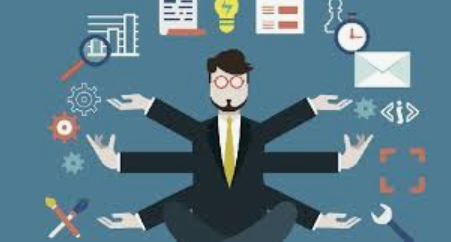 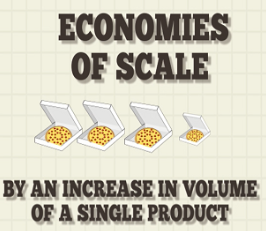 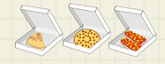 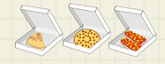 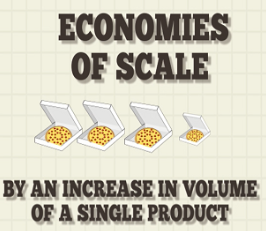 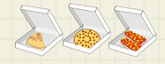 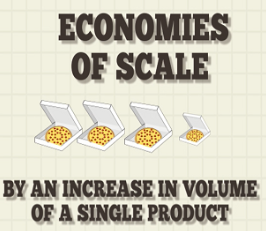 9
Summary 01
08
Transaction cost decision: Mechanisms of market or firm
Summary 01

01 · Why do firms exist ?
Firm
Market
Vs.
Costs involved in leaving the transaction to the price mechanism (spot market)
Costs of organizing  within the firm
Costs of organizing in another firm
Importance of experimentation in using the market and the firm mechanisms and the need for good judgment under uncertainty.
10
Summary 02
09
Transaction cost decision: The size of the firm

Consider the marketing costs (the cost of using price mechanism), and the cost of organizing of different entrepreneurs and then determine how many products will be produced by each firm

Cost of organizing within the firm and on marketing cost explain why firms get larger and smaller
Summary 02

02 · What determines the size of the firm?
11